Cieľ: Nadobudnúť zručnosti pri práci s editorom PsPad:
Odpíšte v editore PsPad nasledovný kód:
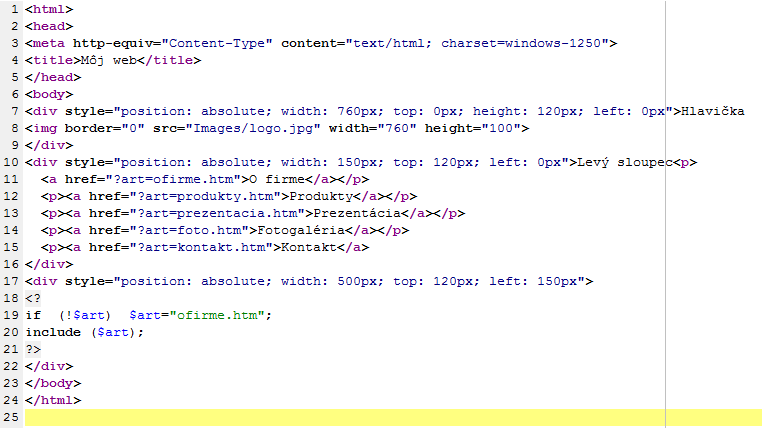 Kód uložte ako súbor index.php, do priečinka c://apache/htdocs/vzor ako súbor index.php.  Súbory ofirme.htm, produkty.htm, prezentacia.htm, foto.htm, kontakt.htm budú vytvorené v editore FrontPage a budú sa nachádzať v priečinku c://apache/htdocs/vzor.
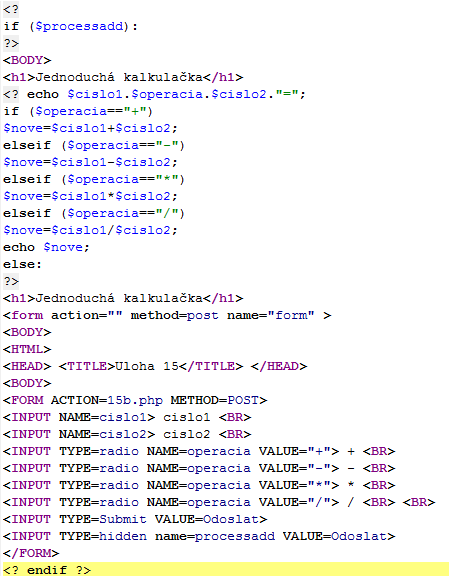 Súbor uložte pod názvom kalkulacka.php do priečinka c://apache/htdocs/priklad
Cieľ: Nadobudnúť zručnosti pri práci s editorom PsPad:
Odpíšte v editore PsPad nasledovný kód:
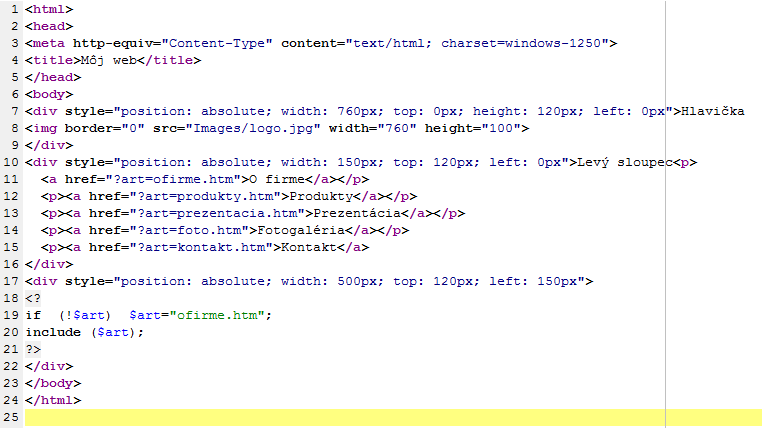 Kód uložte ako súbor index.php, do priečinka c://apache/htdocs/vzor.  Súbory ofirme.htm, produkty.htm, prezentacia.htm, foto.htm, kontakt.htm budú vytvorené v editore FrontPage a budú sa nachádzať v priečinku c://apache/htdocs/vzor.
Súbor uložte pod názvom cisla.php do priečinka c://apache/htdocs/priklad
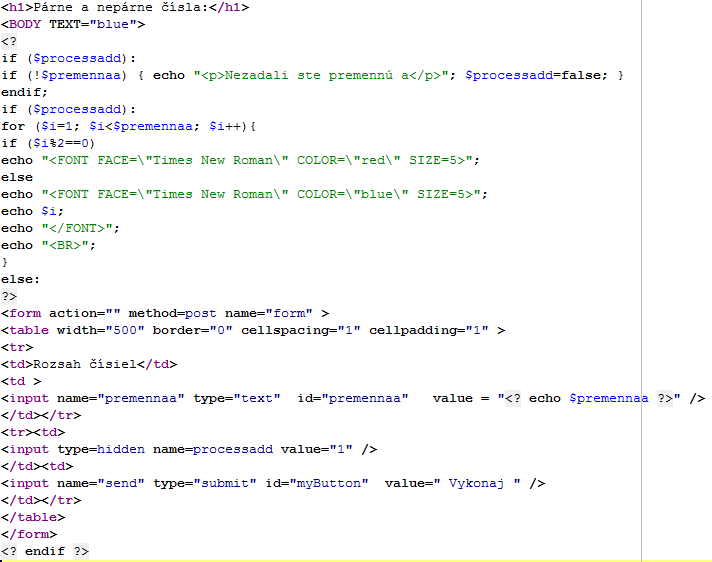 Cieľ: Nadobudnúť zručnosti pri práci s editorom PsPad:
Odpíšte v editore PsPad nasledovný kód:
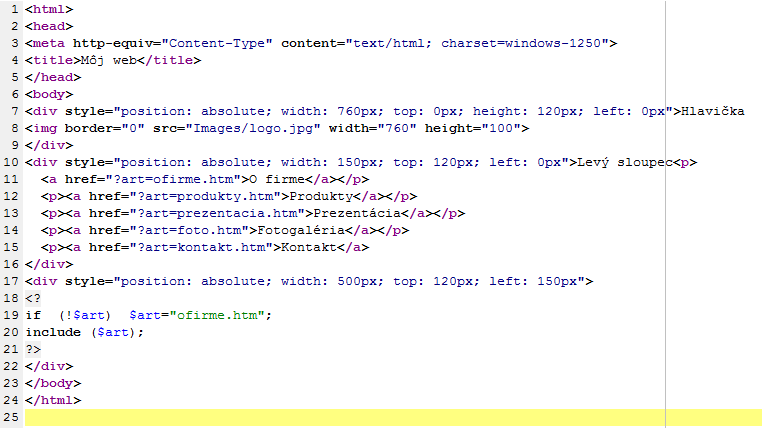 Kód uložte ako súbor index.php, do priečinka c://apache/htdocs/vzor.  Súbory ofirme.htm, produkty.htm, prezentacia.htm, foto.htm, kontakt.htm budú vytvorené v editore FrontPage a budú sa nachádzať v priečinku c://apache/htdocs/vzor.
Súbor uložte pod názvom obvod.php do priečinka c://apache/htdocs/priklad
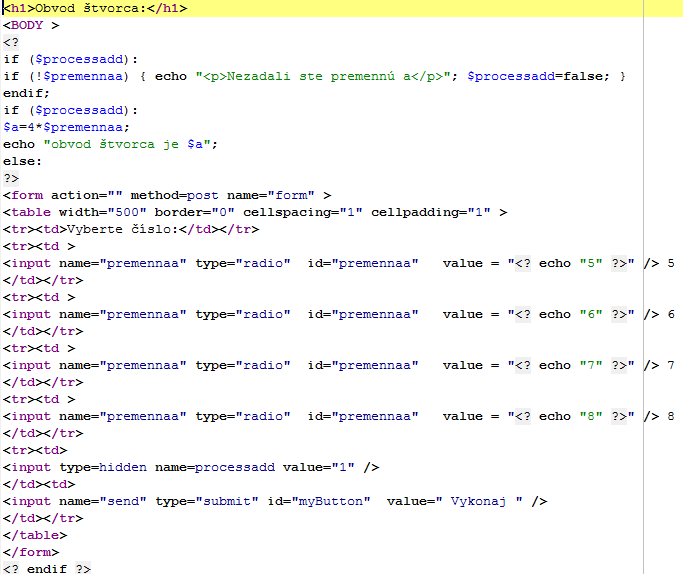 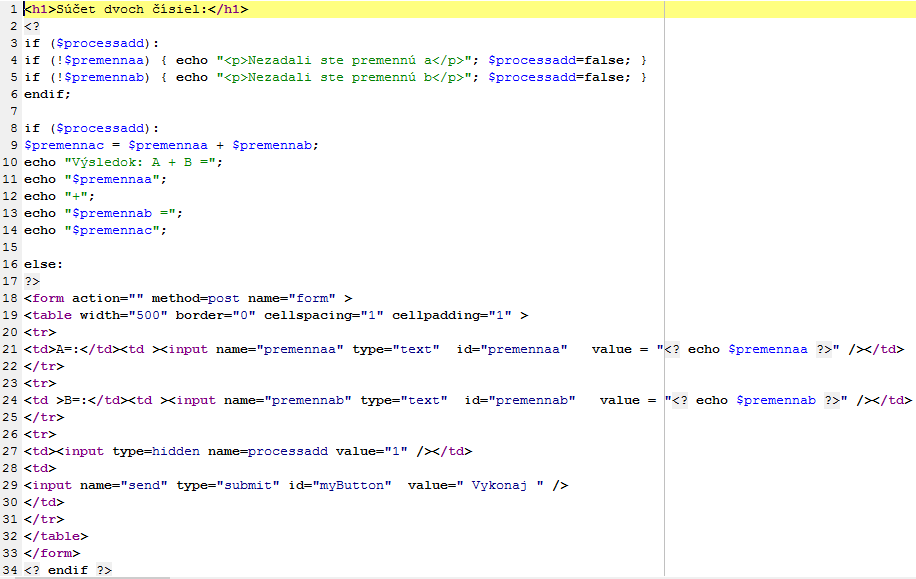 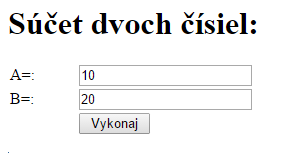